CS 153Concepts of Compiler DesignOctober 25 Class Meeting
Department of Computer ScienceSan Jose State UniversityFall 2023Instructor: Ron Mak
www.cs.sjsu.edu/~mak
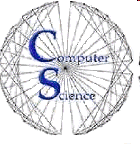 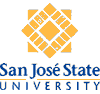 1
Resource Acquisition is Initialization (RAII)
A Java variable whose value is an object is actually a reference (pointer) to the object.

In Java, we must always call new to create the object in the heap and initialize the variable.



Automatic garbage collection deletes the object from memory when there are no longer any references to it.
void function foo()
{
    MyClass obj = new MyClass();
    ...
}
2
RAII, cont’d
Other object-oriented languages like C++ also use calls to new to allocate an object.
You explicitly declare variable ptr to be a pointer: MyClass *ptr




You must later remember to call delete to remove the object.
void function foo()
{
    MyClass *ptr = new MyClass();
    ...
    delete ptr;
}
3
RAII, cont’d
But in C++ you can declare a variable whose value is the object, not a reference:



The object is automatically allocated on the runtime stack whenever the function is called.
It is automatically deallocated when the variable goes out of scope, such as when the function returns.
void function foo()
{
    MyClass obj;
    ...
}
4
RAII, cont’d
This programming feature has the fancy name of “resource acquisition is initialization” (RAII):
A variable whose value is an object.
Automatically allocate the object on the runtime stack.
Automatically deallocate the object when the variable goes out of scope.

Even though classic Pascal is not object-oriented, it uses a form of RAII for array and record variables.
But Java and Jasmin do not use RAII.
5
Pascal Arrays
If a Pascal program declares an array variable, the generated Jasmin code must allocate that array when the program starts.
PROGRAM Hilbert;

CONST
    SIZE = 5;
TYPE
    vector = ARRAY [1..SIZE]          OF real;
    matrix = ARRAY [1..SIZE, 1..SIZE] OF real;
VAR
    ps   : ARRAY [1..SIZE] OF integer; {global pivot index array}
    H    : matrix;                     {Hilbert matrix}
    Hinv : matrix;                     {Hilbert matrix inverse}
6
Pascal Arrays, cont’d
If a Pascal procedure or function declares a local array variable, then the Jasmin code must allocate that array each time the routine is called.
PROCEDURE decompose(n : integer; VAR A, LU : matrix);

    VAR
        scales : vector;
7
Code Generation for Arrays and Subscripts
Code to allocate memory for an array variable.

Code to allocate memory for each non-scalar array element.

Code for a subscripted variable in an expression.

Code for a subscripted variable that is an assignment target.
8
Arrays and Subscripts, cont’d
Allocate memory for single-dimensional arrays:
Instruction newarray for scalar elements.
Instruction anewarray for non-scalar elements.



Allocate memory for multidimensional arrays:
Instruction multianewarray.
We saw instruction anewarray when we allocated the array to hold the variable number of Object arguments to printf().
9
Allocating Memory for Arrays
Recall the code template for a Jasmin method.
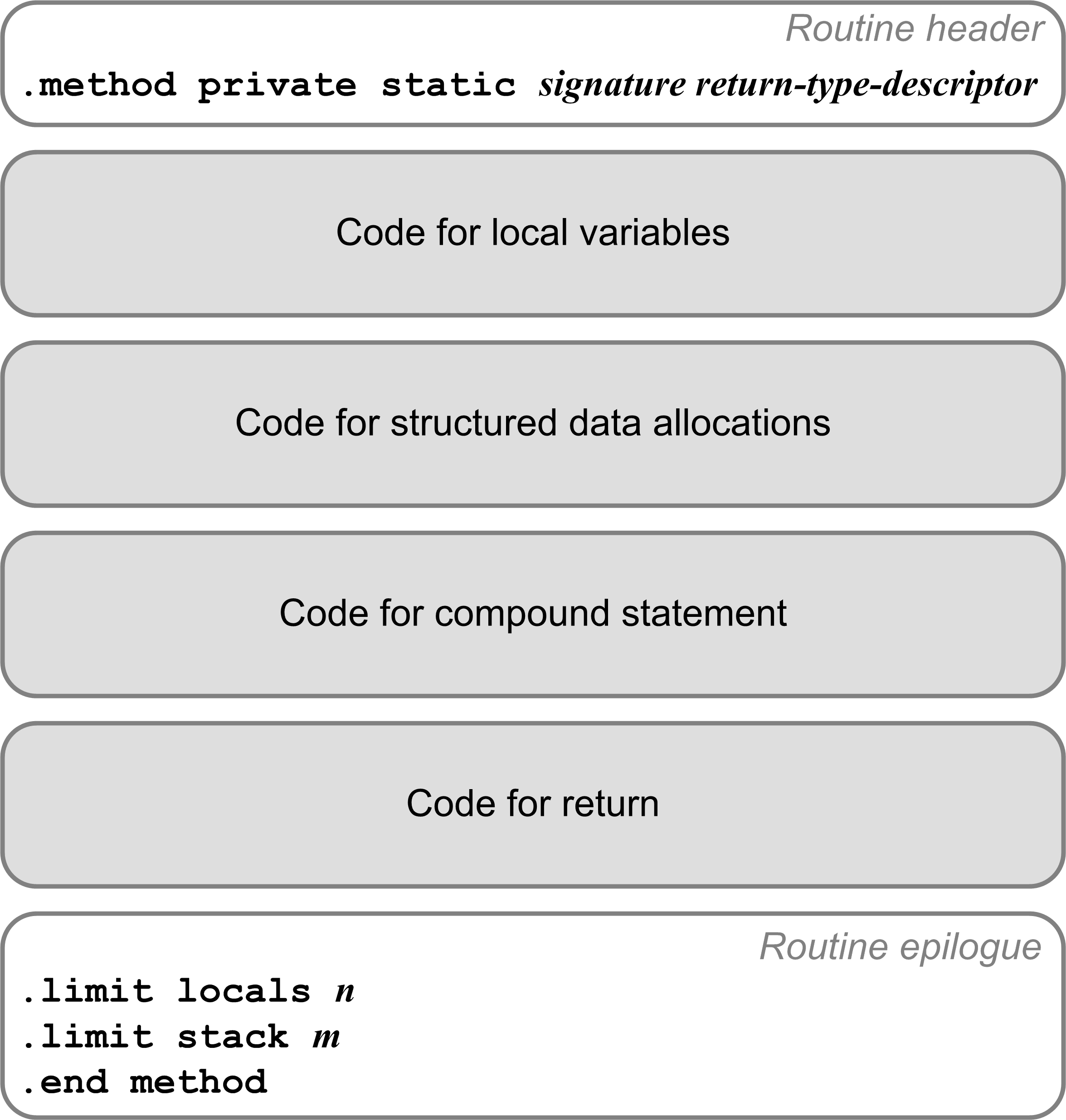 Code to allocate arrays here!
Pascal automatically allocates memory for arrays declared in the main program or locally in a procedure or function.
This is separate from dynamically allocated data using pointers and new.
Therefore, our generated Jasmin code must
implement this automatic runtime behavior.
10
Example: Allocate Memory for Scalar Arrays
PROGRAM ArrayTest;

TYPE
    vector = ARRAY[0..9] OF integer;
    matrix = ARRAY[0..4, 0..4] OF integer;
    cube   = ARRAY[0..1, 0..2, 0..3] OF integer;

VAR
    i, j, k, n : integer;
    a1         : vector;
    a2         : matrix;
    a3         : cube;

BEGIN
    ...
END.
bipush	10
newarray	int
putstatic	arraytest/a1 [I

iconst_5
iconst_5
multianewarray	[[I 2
putstatic	arraytest/a2 [[I

iconst_2
iconst_3
iconst_4
multianewarray	[[[I 3
putstatic	arraytest/a3 [[[I
11
a2
k
Access an Array Element of a 2-D Array
PROGRAM ArrayTest;

TYPE
  matrix = ARRAY[0..2, 0..3]             OF integer;

VAR
  i, j, k : integer;
  a2      : matrix;

BEGIN
  ...
  i := 1;
  j := 2;
  k := a2[i, j];
  ...
END.
0
1
2
3
0
7
1
2
7
getstatic  arraytest/a2 [[I
getstatic  arraytest/i I
aaload
getstatic  arraytest/j I
iaload
putstatic  arraytest/k I
12
Subscripted Variables in Expressions
PROGRAM ArrayTest;

TYPE
    vector = ARRAY[0..9] OF integer;
    matrix = ARRAY[0..4, 0..4] OF integer;
    cube   = ARRAY[0..1, 0..2, 0..3] OF integer;

VAR
    i, j, k, n : integer;
    a1         : vector;
    a2         : matrix;
    a3         : cube;

BEGIN
    ...
    j := a1[i];
    k := a2[i, j];
    n := a3[i, j, k];
    ...
END.
getstatic  arraytest/a1 [I
getstatic  arraytest/i I
iaload
putstatic  arraytest/j I

getstatic  arraytest/a2 [[I
getstatic  arraytest/i I
aaload
getstatic  arraytest/j I
iaload
putstatic  arraytest/k I

getstatic  arraytest/a3 [[[I
getstatic  arraytest/i I
aaload
getstatic  arraytest/j I
aaload
getstatic  arraytest/k I
iaload
putstatic  arraytest/n I
iaload: push the scalar integer value of an array element.
aaload: push the address of an array element
13
a2
k
Set an Array Element of a 2-D Array
PROGRAM ArrayTest;

TYPE
  matrix = ARRAY[0..2, 0..3]             OF integer;

VAR
  i, j, k : integer;
  a2      : matrix;

BEGIN
  ...
  i := 1;
  j := 2;
  k := 0;
  a2[i, j] := k;
  ...
END.
0
1
2
3
0
7
0
1
2
0
getstatic  arraytest/a2 [[I
getstatic  arraytest/i I
aaload
getstatic  arraytest/j I
getstatic  arraytest/k I
iastore
Instruction iastore operands on the stack:
Array reference
Index value
Integer value
14
More Subscripted Variables
getstatic	arraytest/a3 [[[I
getstatic	arraytest/i I
aaload
getstatic	arraytest/a1 [I
getstatic	arraytest/j I
iaload
aaload
getstatic	arraytest/k I

getstatic	arraytest/a2 [[I
getstatic	arraytest/i I
aaload
getstatic	arraytest/j I
iaload

getstatic	arraytest/a3 [[[I
getstatic	arraytest/k I
aaload
iconst_2
getstatic	arraytest/n I
imul
aaload
getstatic	arraytest/k I
iconst_1
iadd
iaload

isub
iastore
PROGRAM ArrayTest;

TYPE
    vector = ARRAY[0..9] OF integer;
    matrix = ARRAY[0..4, 0..4] OF integer;
    cube   = ARRAY[0..1, 0..2, 0..3] OF integer;

VAR
    i, j, k, n : integer;
    a1         : vector;
    a2         : matrix;
    a3         : cube;

BEGIN
    ...
    a3[i][a1[j]][k] := a2[i][j] - a3[k, 2*n][k+1];
    ...
END.
Instruction iastore operands on the stack:
Array reference
Index value
Integer value
Instruction aaload pushes the
address of one dimension of an array.
Instruction iaload pushes the integer value of an array element.
What’s on top of the
operand stack after
this instruction?
15
Allocate Memory for Non-Scalar Arrays
For a non-scalar array, we must generate code to :

Allocate memory for the array itself.

Similar to a scalar array, except that each element will contain a reference to its data.

Allocate memory for the data of each array elementand initialize each element.
16
a1
"     "
"     "
"     "
"     "
"     "
"     "
"     "
"     "
"     "
"     "
Allocate Memory for a 1-D String Array
PROGRAM AllocArrayTest2;

TYPE
    vector = ARRAY[0..9] OF string;

VAR
    a1 : vector;

BEGIN
END.
Each array element should contain a reference to a string object.
17
a1
"     "
"     "
"     "
"     "
"     "
"     "
"     "
"     "
"     "
Memory for a 1-D String Array, cont’d
PROGRAM AllocArrayTest2;

TYPE
    vector = ARRAY[0..9] OF string;

VAR
    a1 : vector;

BEGIN
END.
"     "
bipush     10
      anewarray  java/lang/String

      iconst_0
      istore_1
L001:
      iload_1
      bipush     10
      if_icmpge  L002

      dup
      iload_1
      new           java/lang/String
      dup
      invokespecial java/lang/String/<init>V
      aastore

      iinc  1 1
      goto  L001
L002:
      putstatic     allocarraytest2/a1                        [Ljava/lang/String;
Allocate slot #1
as the temporary
variable i.
Like the Java code:

for (int i = 0; i < 10; ++i) 
{
  a1[i] = new String();
}
What are we duplicating and why?
18
Code Template: 1-D Non-Scalar Array
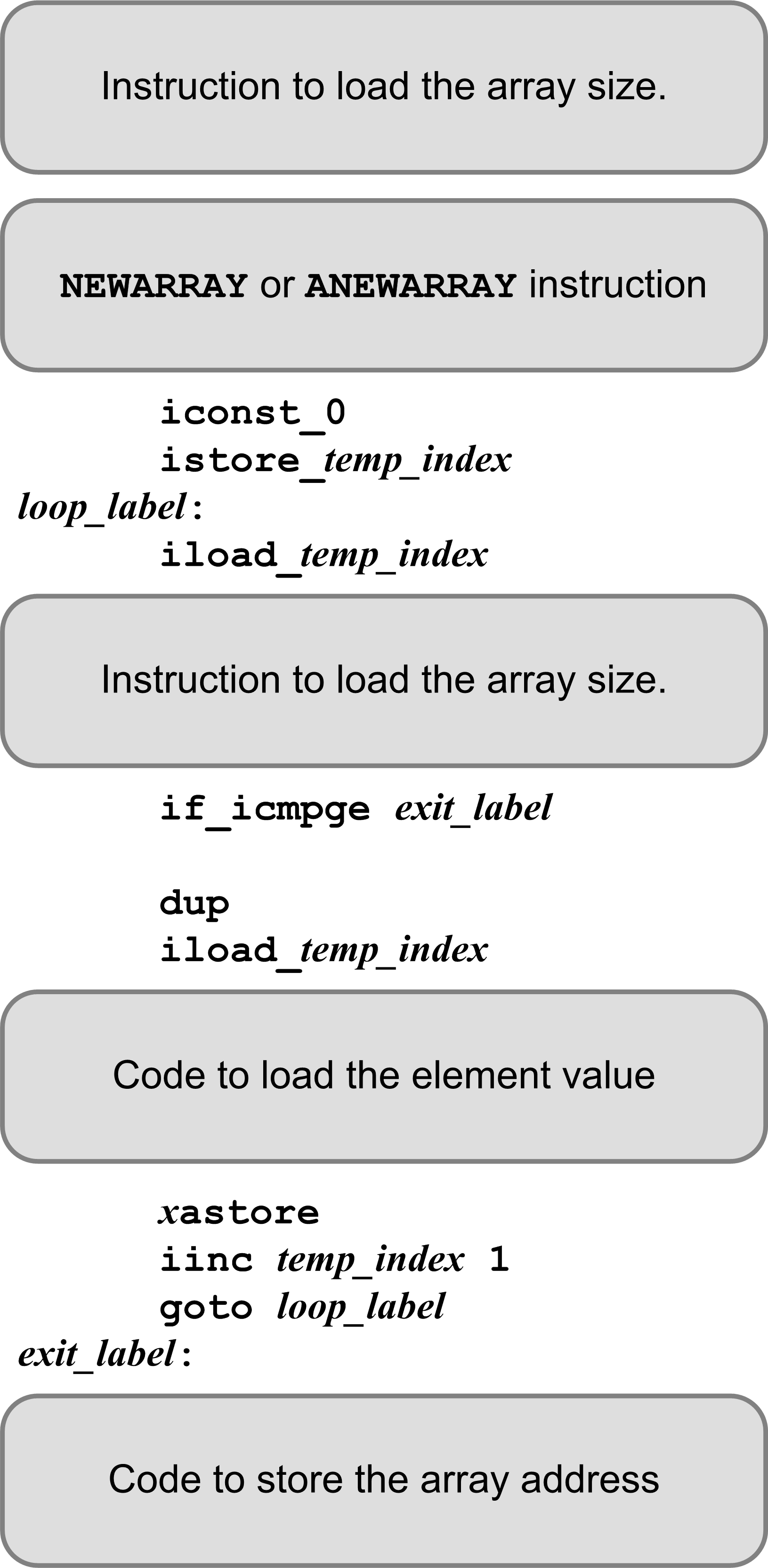 bipush     10


      anewarray  java/lang/String

      iconst_0
      istore_1
L001:
      iload_1

      bipush     10

      if_icmpge  L002
      dup
      iload_1

      new           java/lang/String
      dup
      invokespecial java/lang/String/<init>()V

      aastore
      iinc  1 1
      goto  L001
L002:

      putstatic     allocarraytest2/a1 [Ljava/lang/String;
19
"     "
"     "
"     "
"     "
"     "
"     "
"     "
"     "
"     "
"     "
"     "
"     "
Allocate Memory for a 2-D String Array
a2
PROGRAM AllocArrayTest2;

TYPE
  matrix = ARRAY[0..2, 0..3] OF string;

VAR
  a2 : matrix;

BEGIN
END.
20
"     "
"     "
"     "
a2
"     "
Memory for a 2-D String Array, cont’d
iconst_3
      iconst_4
      multianewarray  [[Ljava/lang/String; 2

      iconst_0
      istore_1
L003:
      iload_1
      iconst_3
      if_icmpge  L004

      dup
      iload_1
      aaload

      iconst_0
      istore_2
L005:
      iload_2
      iconst_4
      if_icmpge  L006

      dup
      iload_2
      new           java/lang/String
      dup
      invokespecial java/lang/String/<init>V
      aastore

      iinc	2 1
      goto	L005
L006:
      pop
      iinc	1 1
      goto	L003
L004:
      putstatic  allocarraytest2/a2 [[Ljava/lang/String;
PROGRAM AllocArrayTest2;

TYPE
  string = ARRAY[1..5] OF char;
  matrix = ARRAY[0..2, 0..3] OF string;

VAR
  a2 : matrix;

BEGIN
END.
Allocate slots #1
and #2 as the 
temporary variables i and j.
ditto
ditto
Like the Java code:

for (int i = 0; i < 3; ++i) 
{
  for (int j = 0; j < 4; ++j) 
  {
    a2[i][j] = new String();
  }
}
21
Code Template: n-D Non-Scalar Array
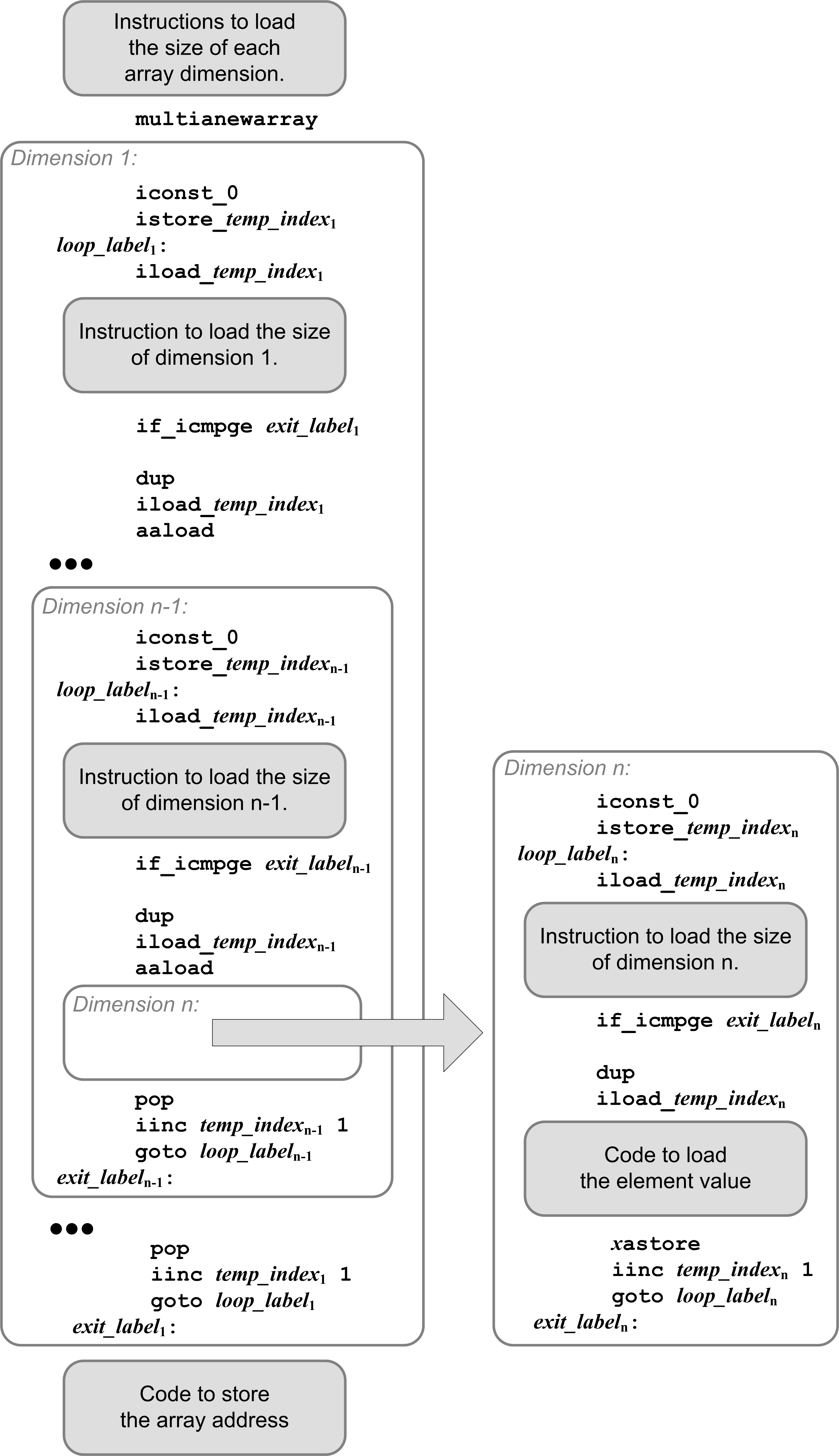 iconst_5
      iconst_4
      multianewarray  [[Ljava/lang/String; 2

      iconst_0
      istore_1
L003:
      iload_1
      iconst_3
      if_icmpge  L004

      dup
      iload_1
      aaload

      iconst_0
      istore_2
L005:
      iload_2
      iconst_4
      if_icmpge  L006

      dup
      iload_2
      new           java/lang/String
      dup
      invokespecial java/lang/String/<init>V
      aastore

      iinc	2 1
      goto	L005
L006:
      pop
      iinc	1 1
      goto	L003
L004:
      putstatic  allocarraytest2/a2 [[Ljava/lang/String;
22
Records and Fields
Recall the code template for a Jasmin method.
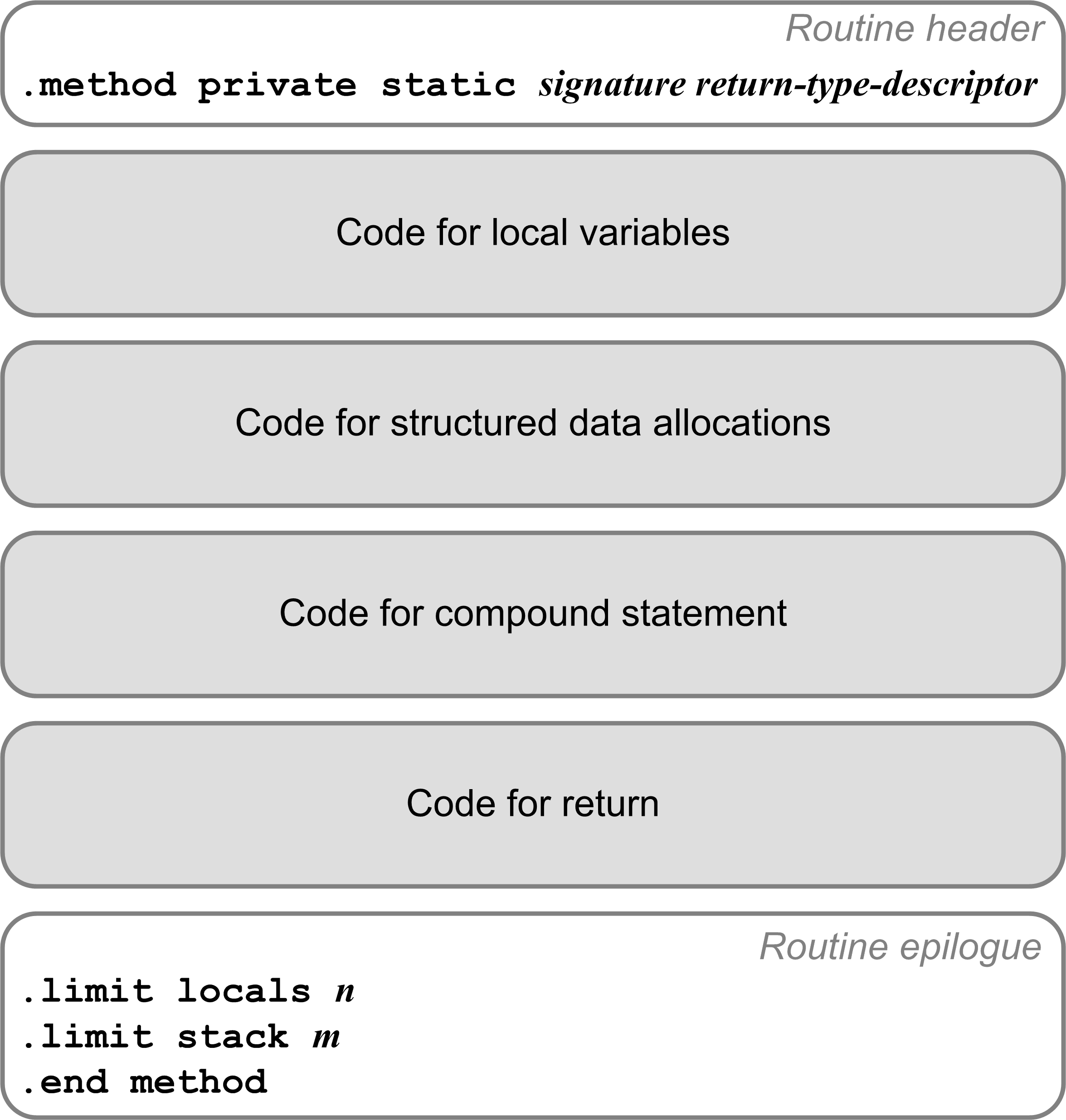 Code to allocate records here!
Implement the value of each Pascal record variable as a static nested Java class that has only fields.
23
[Speaker Notes: start here]
Records and Fields, cont’d
Pascal program:
public class TestRecord
{
    public static class personrec
    {
        String firstname;
        String lastname;
        int age;
        String phones[];
    }

    private static personrec john;
    private static int age;
    private static String name;

    public static void main(String[] args) 
    {
        john = new personrec();
        john.phones = new String[2];

        john.age = 24;
        age = john.age;
    }
}
PROGRAM TestRecord;
TYPE
    PersonRec =  
        RECORD
            firstName : string;
            lastName  : string;
            age       : integer;
            phones    : ARRAY [0..1] 
                            OF string;
        END;
VAR
    john : PersonRec;
    age  : integer;
    name : string;
BEGIN
    john.age := 24;
    age      := john.age;
END.
24
TestRecord$personrec.j
TYPE
 PersonRec =  
    RECORD 
      firstName : string;
      lastName  : string;
      age       : integer;
      phones    :
         ARRAY [0..1] OF string;
    END;
.class public TestRecord$personrec
.super java/lang/Object
.field age I
.field firstname Ljava/lang/String;
.field lastname  Ljava/lang/String;
.field phones    [Ljava/lang/String;
;
; Main class constructor
;
.method public <init>()V
.var 0 is this LTestRecord$personrec;
aload_0
invokespecial java/lang/Object/<init>()V
return
.limit locals 1
.limit stack 1
.end method
Compile the Pascal record PersonRec into aseparate Jasmin class TestRecord$personrec.
25
TestRecord.j (Excerpt)
Instruction putfield operands on the stack:
Object reference
Element value
Instruction getfield operand on the stack:
Object reference
private static personrec john;
private static int age;
...
john = new personrec();
john.phones = new String[2];

john.age = 24;
age = john.age;
new TestRecord$personrec
dup
invokespecial TestRecord$personrec/<init>()V
putstatic     TestRecord/john LTestRecord$personrec;

getstatic     TestRecord/john LTestRecord$personrec;
iconst_2
anewarray     java/lang/String
putfield      TestRecord$personrec/phones [Ljava/lang/String;

getstatic     TestRecord/john LTestRecord$personrec;
bipush        24
putfield      TestRecord$personrec/age I

getstatic     TestRecord/john LTestRecord$personrec;
getfield      TestRecord$personrec/age I
putstatic     TestRecord/age I
26
Passing Parameters
Java (and therefore Jasmin) passes all arguments by value.
It passes references to objects and arrays by value.

Therefore (at least for now), we will ignore the VAR in front of parameters in Pascal programs.
Pass all scalars by value.
Pass references to arrays and records by value.
27
Runtime Libraries
When compiling programs, compilers generally do not generate all the code.
Instead, for specialized statements and expressions, it can generate calls to runtime library routines.
The runtime library routines then perform the operations for an executing program.
The routines can be written in a high-level language.
For example: A source language can have constructs for doing regular expression operations, which can be performed by calls to library routines.
28